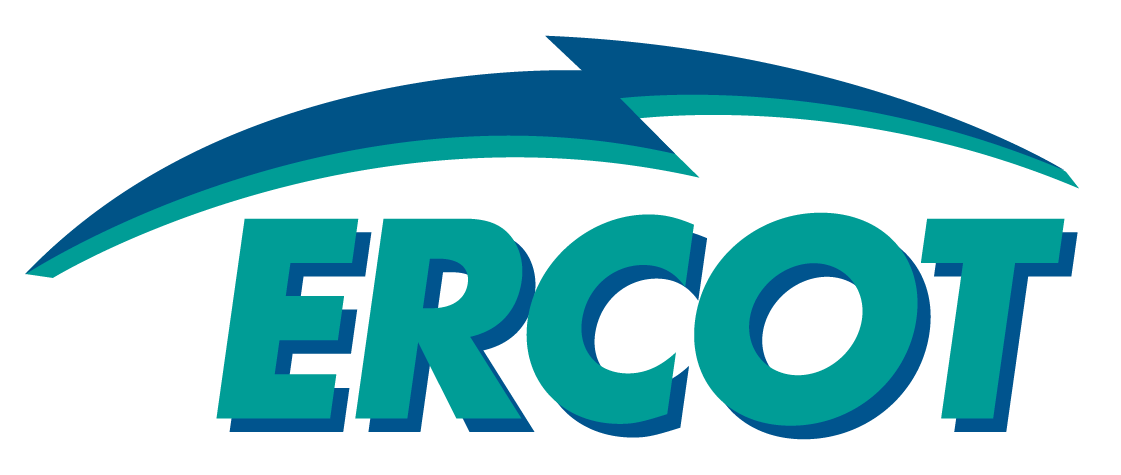 DAM Collateral Factors
Mark Ruane
 
Credit Work Group
ERCOT Public
November 18, 2015
DAM Collateral Factors
Previous to the April 2015 approval of NPRR 671, “Incorporation of DAM Credit Factors into Protocols”, DAM collateral parameters (“e-factors”) required annual review and approval.

Although annual review by CWG-MCWG is no longer mandatory, ERCOT staff has been asked to ensure that the market remains comfortable with the existing values.  

The specific issue that has been flagged is that Energy Bids require higher collateralization than do Three-Part Offers
Energy Bids:  Percentile value (Dth) is 85.
Three-Part Offer:  Percentile value (Zth) is 50. 
In consequence, generators who buy back hedges may end up with high exposure even with small volumetric exposure.
ERCOT Public
DAM Collateral Factors
ERCOT Public
DAM Collateral Factors
ERCOT Public
Credit Exposure and Loss Given Default
Questions
ERCOT Public